Transitional Kindergarten & Kindergarten
Information Night - 2023
Tonight’s Agenda
Welcome - please fill out the attendance sheet
Handouts
Presentation
Questions
Tour of the building
School staff available for questions
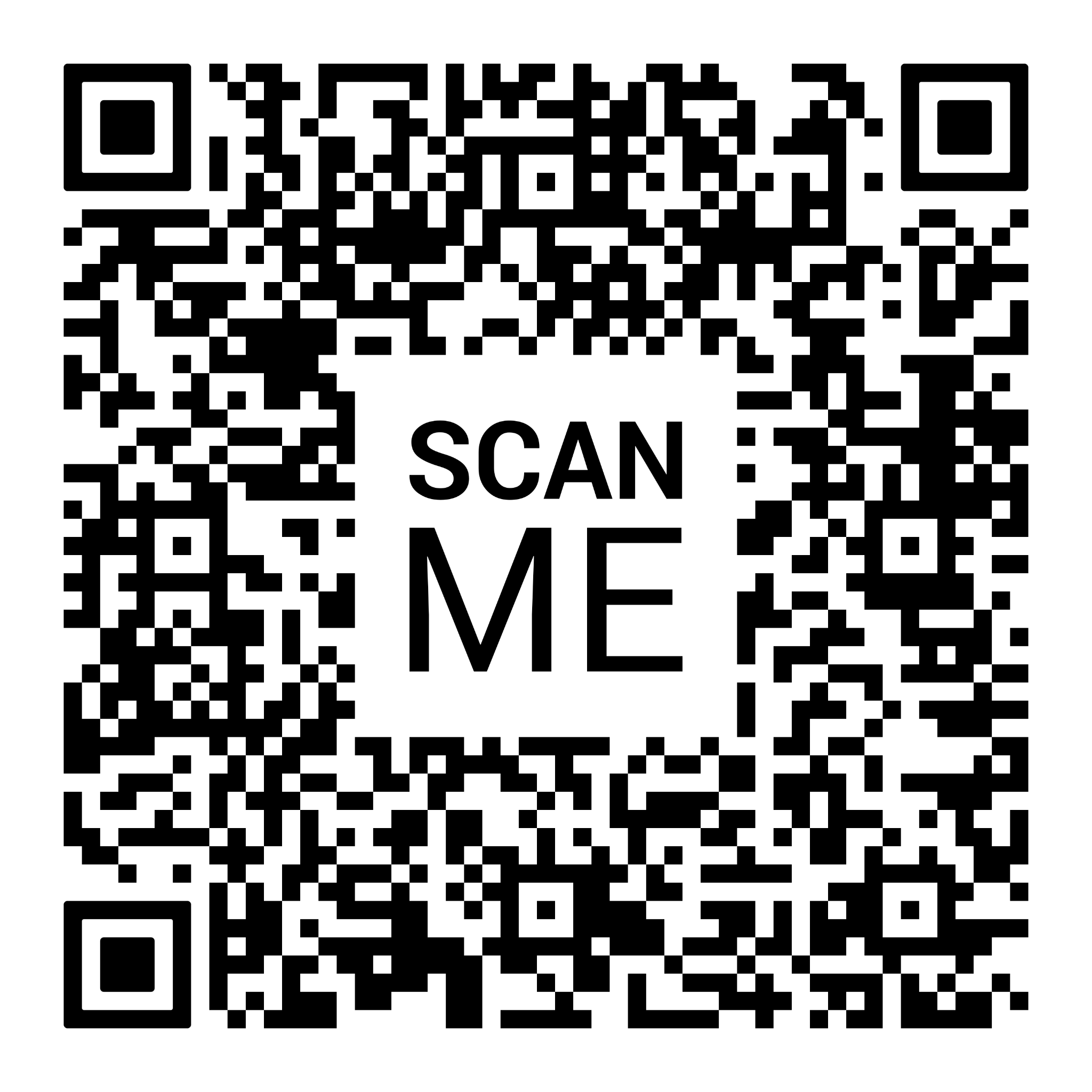 Principal’s Welcome
Welcome to Burton Elementary School
We are so pleased  you will be joining us for the fall of 2023.  Our school is a warm and inviting place to learn and grow. 
 Here are a few faces that will become familiar soon.
Our Office Staff
Miss Patti                                                                               Miss Erika






   Miss Patti									Miss Erika
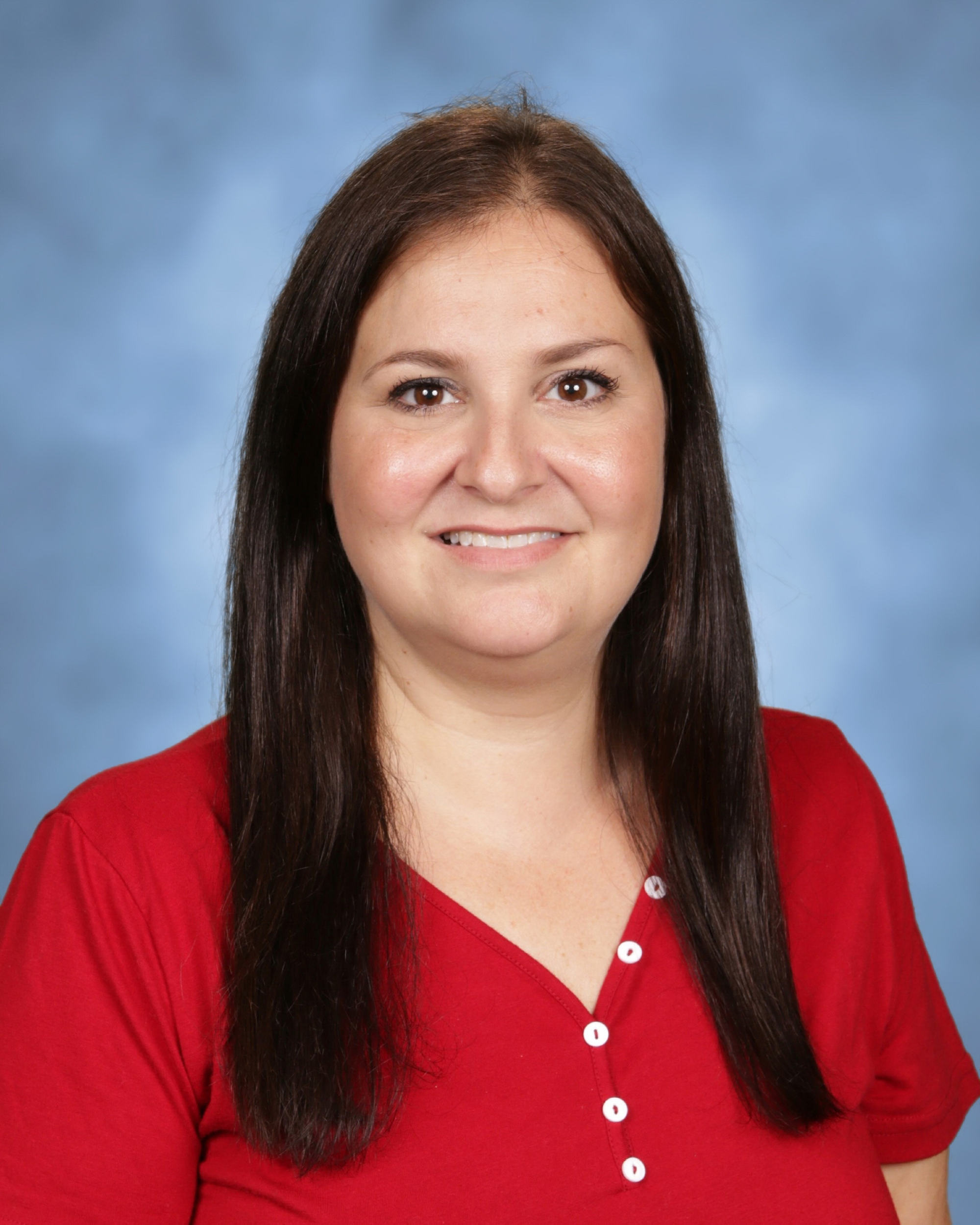 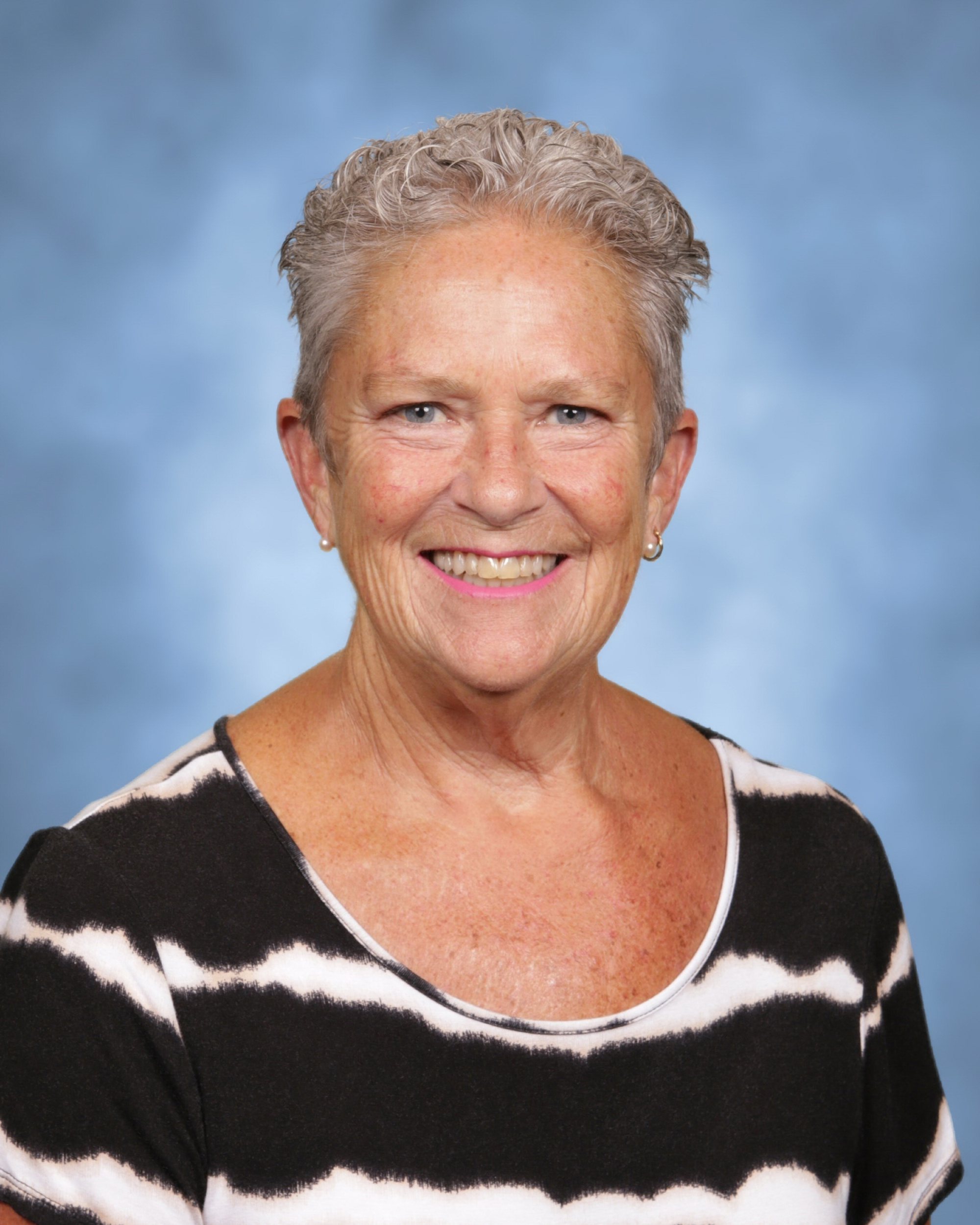 Burton’s Social Workers
Mrs. Cain
Miss Ball
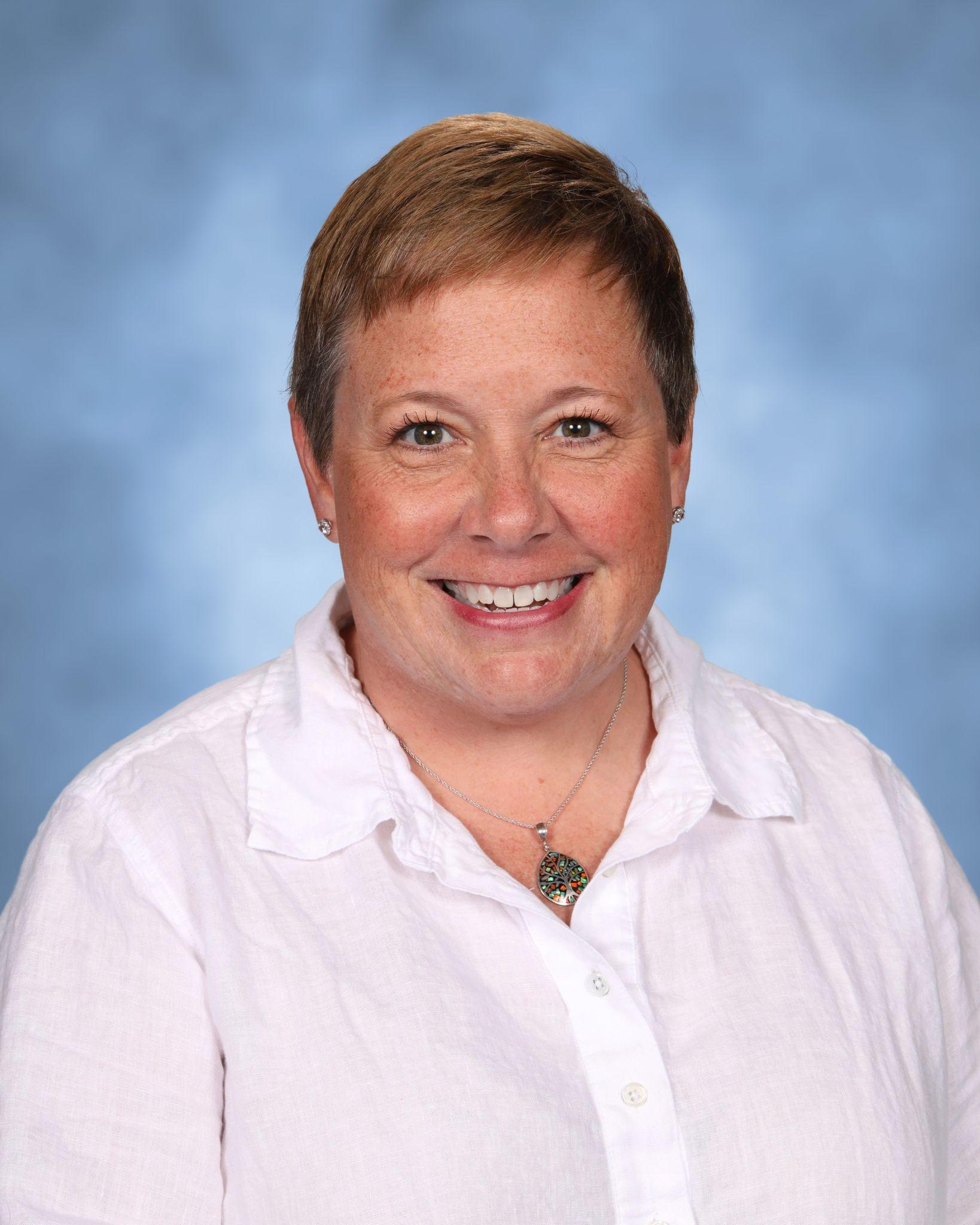 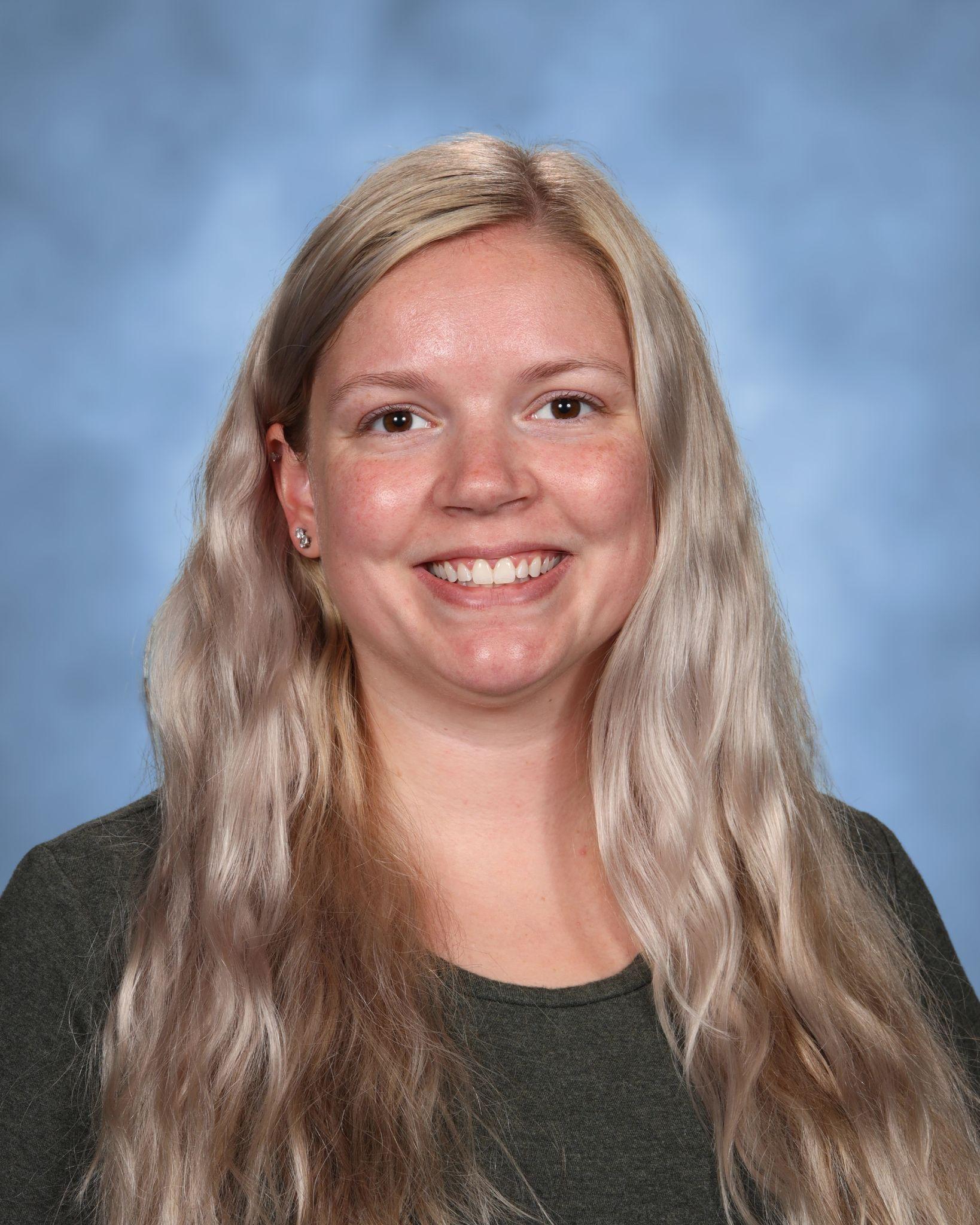 Mr Roberto Fournier - Head Custodian
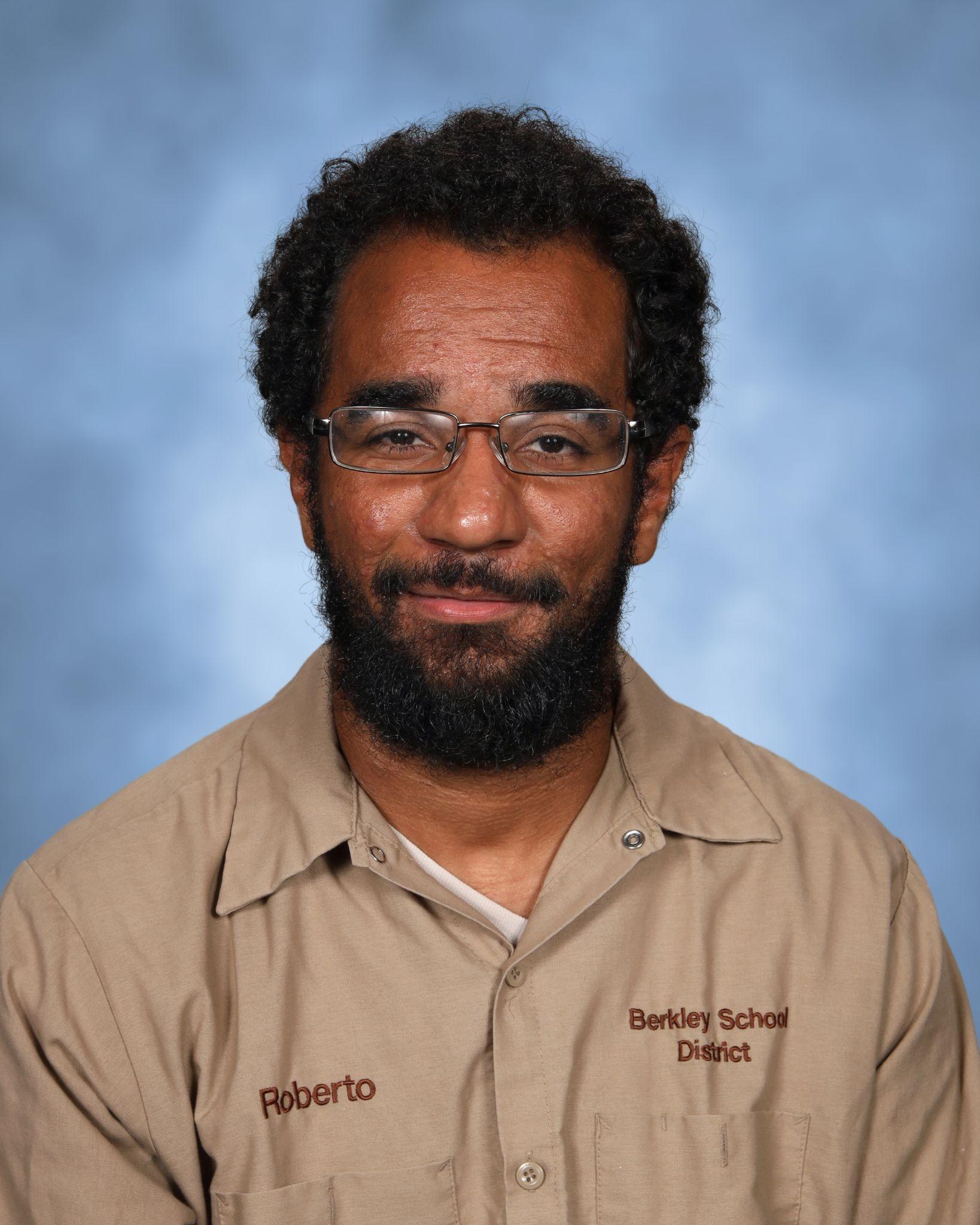 Our Programs
Before and after school care is available, as space allows:
Angell, Pattengill, Rogers and Norup - Berkley Schools Kids' Zone Latchkey Program 
Burton - Huntington Woods Recreation Center
Kindergarten
All Schools 

Transitional Kindergarten
Location(s) TBD

Full day of learning, special classes, recess, lunch
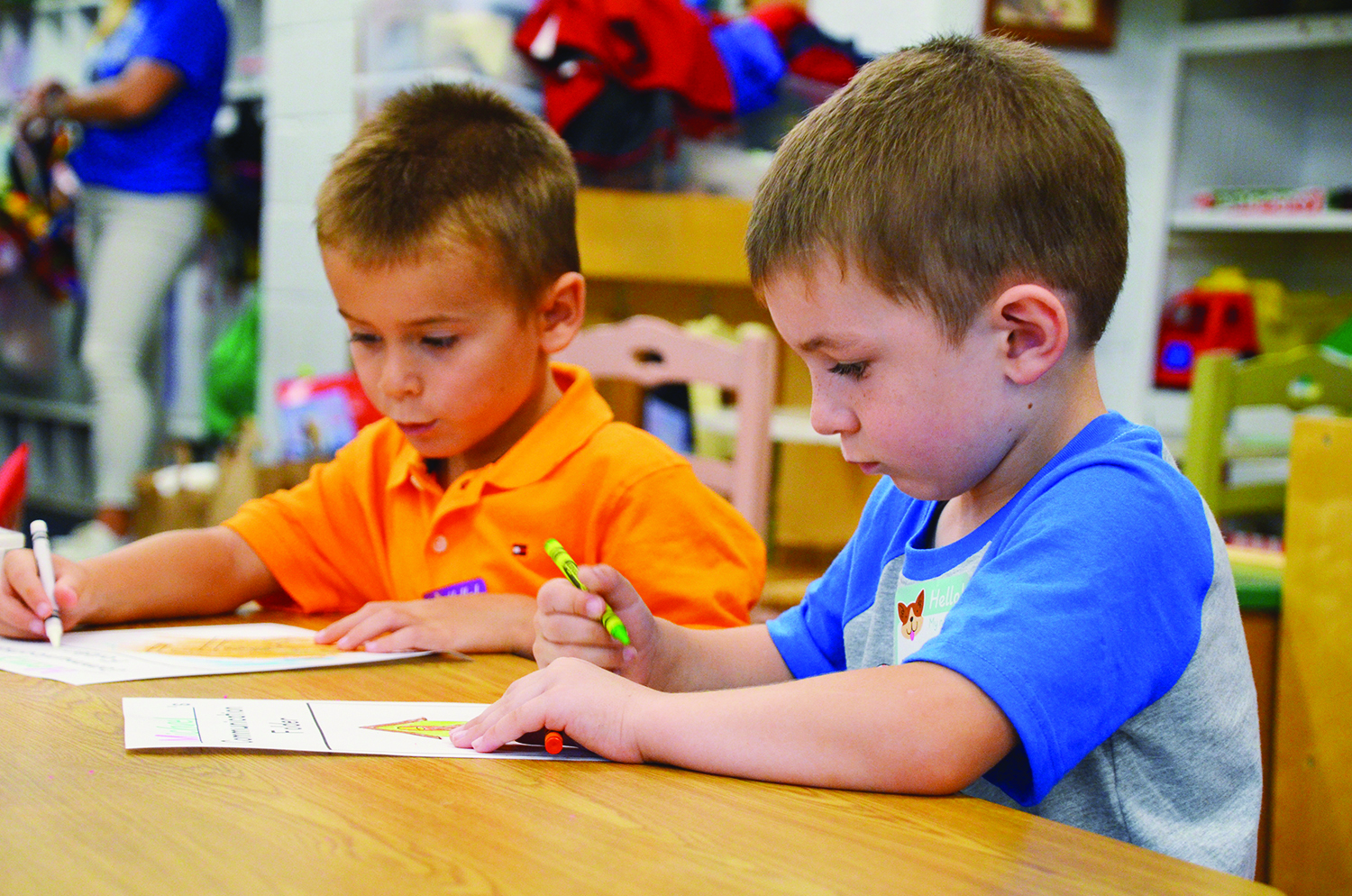 Academics
Reading Literacy and Writing
Math
Science
Social Studies
Special Subjects
Art
Music 
Physical Education
Media Center (Library/Technology)
Optional: Study Skills & Spanish
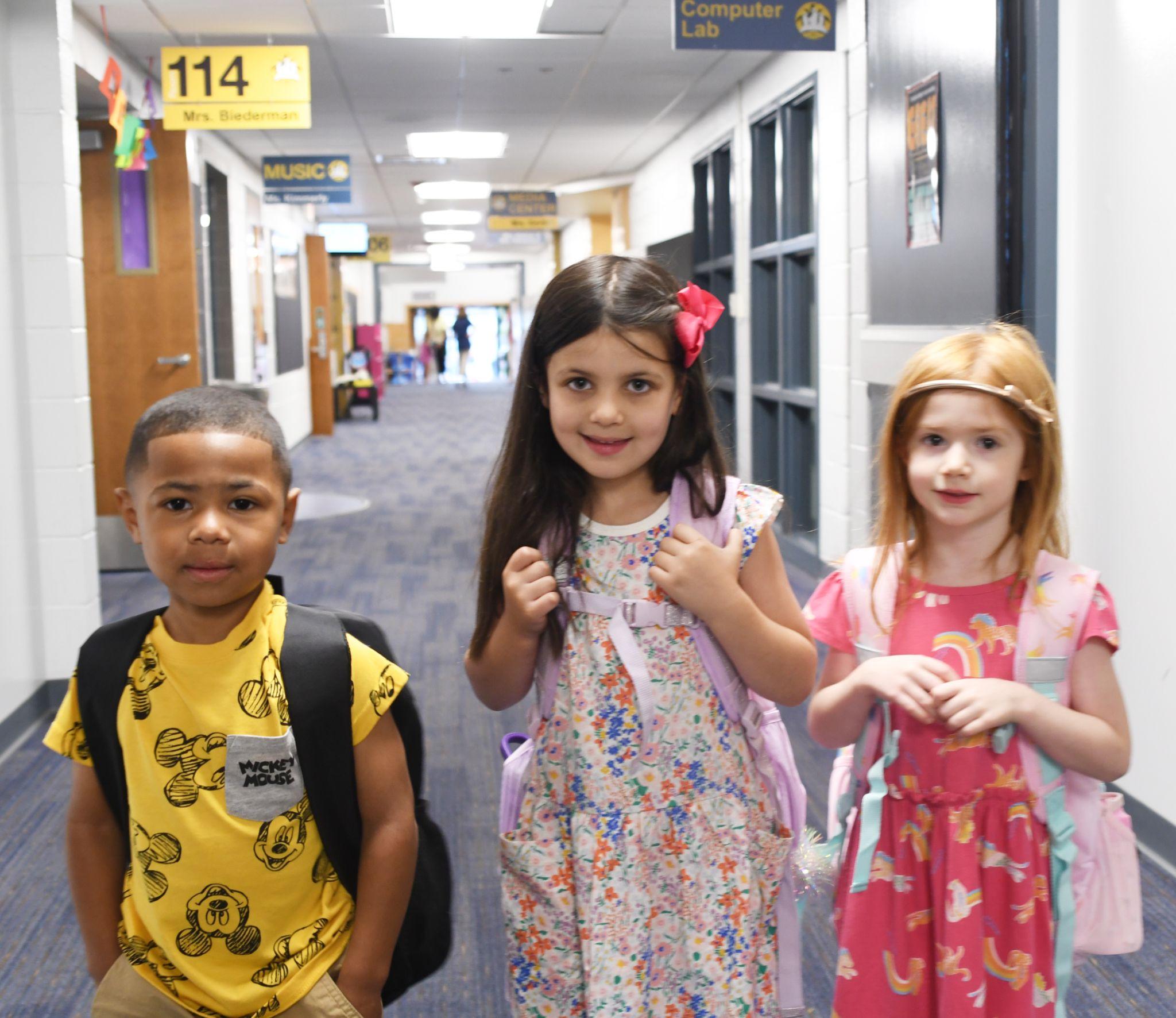 What is the Transitional Kindergarten program?
Specialized program to meet the academic and social development of students who are not quite ready for regular Kindergarten
Placement is a joint decision between parents and principals;  A guided discussion will include:
readiness skills
stamina/attention span 
preschool experience
academic skills
birthdate 
level of independence
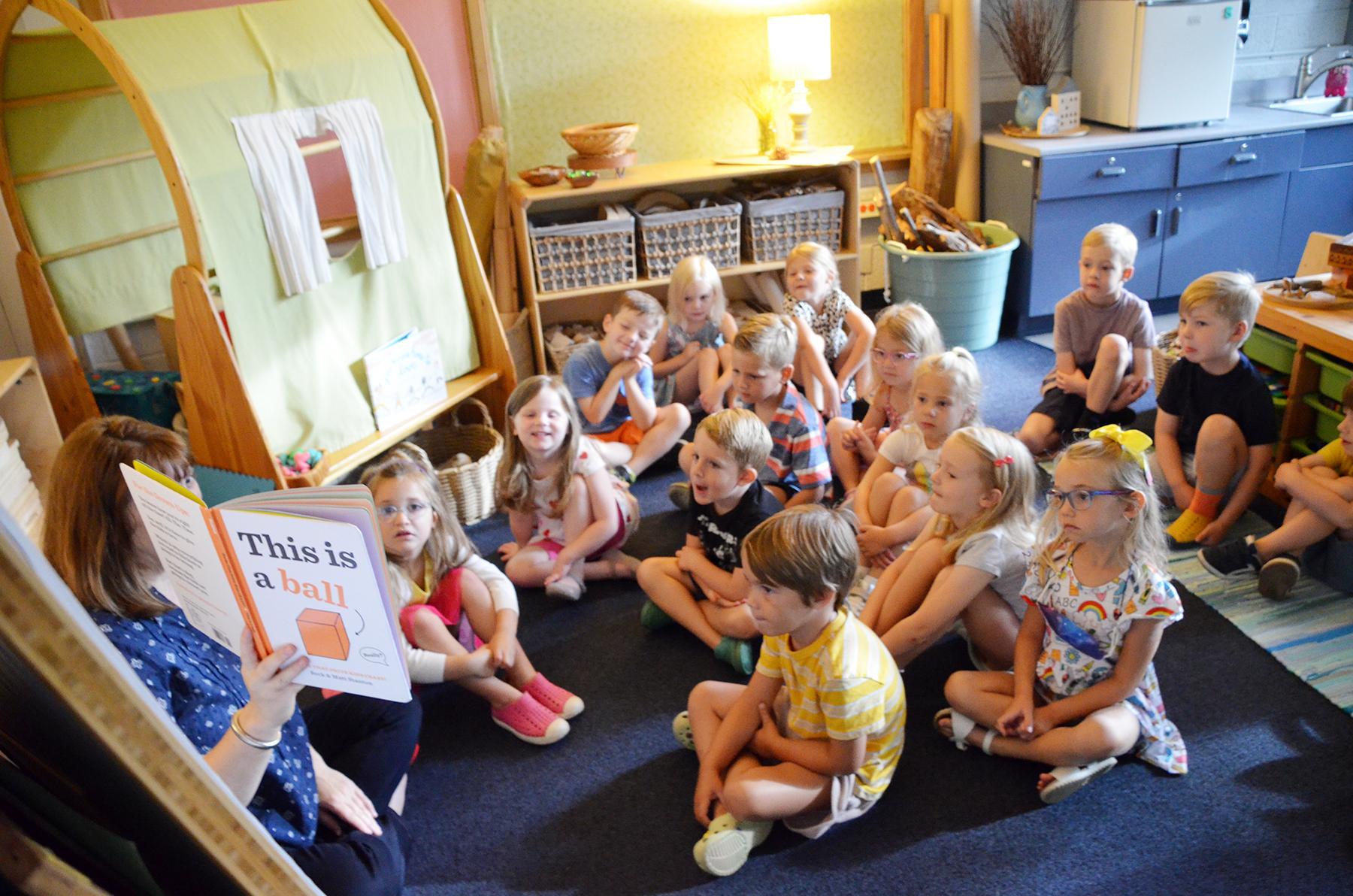 Dress themselves, zip their coat, and tie their shoes
Use the bathroom independently
Take turns and share
Keep hands to themselves
Sit quietly to listen to a short story
If you are considering Transitional Kindergarten, your child should be attempting to…..
Dress themselves, zip their coat, tie their shoes
Use the bathroom independently
Take turns and share
Keep hands to him/herself
Sit quietly to listen to a short story
Use a pencil
Separate from parents without becoming upset
Say their first and last name
Write their first name
Draw some form of a person
Count to 10 and recognize numbers to 5
Recognize colors and shapes
Recognize upper and lower case letters
Color, cut, and glue appropriately
Can rhyme and has some exposure to letter sounds
If you are considering Kindergarten, your child should be attempting to…..
Does my child qualify for Transitional Kindergarten & Kindergarten?
Must be 5 years old by September 1, 2023
Transitional Kindergarten may not be available in all buildings. Locations are determined on District-wide needs after enrollment window has closed. 
If a TK program is held in the child's home/neighborhood school, and there is more interest than space, a lottery will take place for TK placement. 
Students will return to their home/neighborhood school for Kindergarten if they do not attend TK in their neighborhood school.
What is a waiver? Why would I need one?
If I sign a waiver, I am saying my child is ready for Kindergarten.
Registration is Online!
For Berkley School District Residents
Enrollment Window – February 6-17
www.berkleyschools.org/enrollment 
Enrollment takes place all online, including uploading required documents
A school summary for your preschool will be coming after registration is completed.
Transitional Kindergarten through 5th grade – based on space availability
Open to all Berkley Schools elementary schools
Oakland County resident
Application Window: February 13 - March 3, 2023
Berkley is a walking district; Transportation not provided 
Building preference is not guaranteed
SOC students remain in BSD through graduation 
Unless there is a break in enrollment
Schools of Choice Program(Non-residents)
Transitional Kindergarten & Kindergarten Round-Up Dates
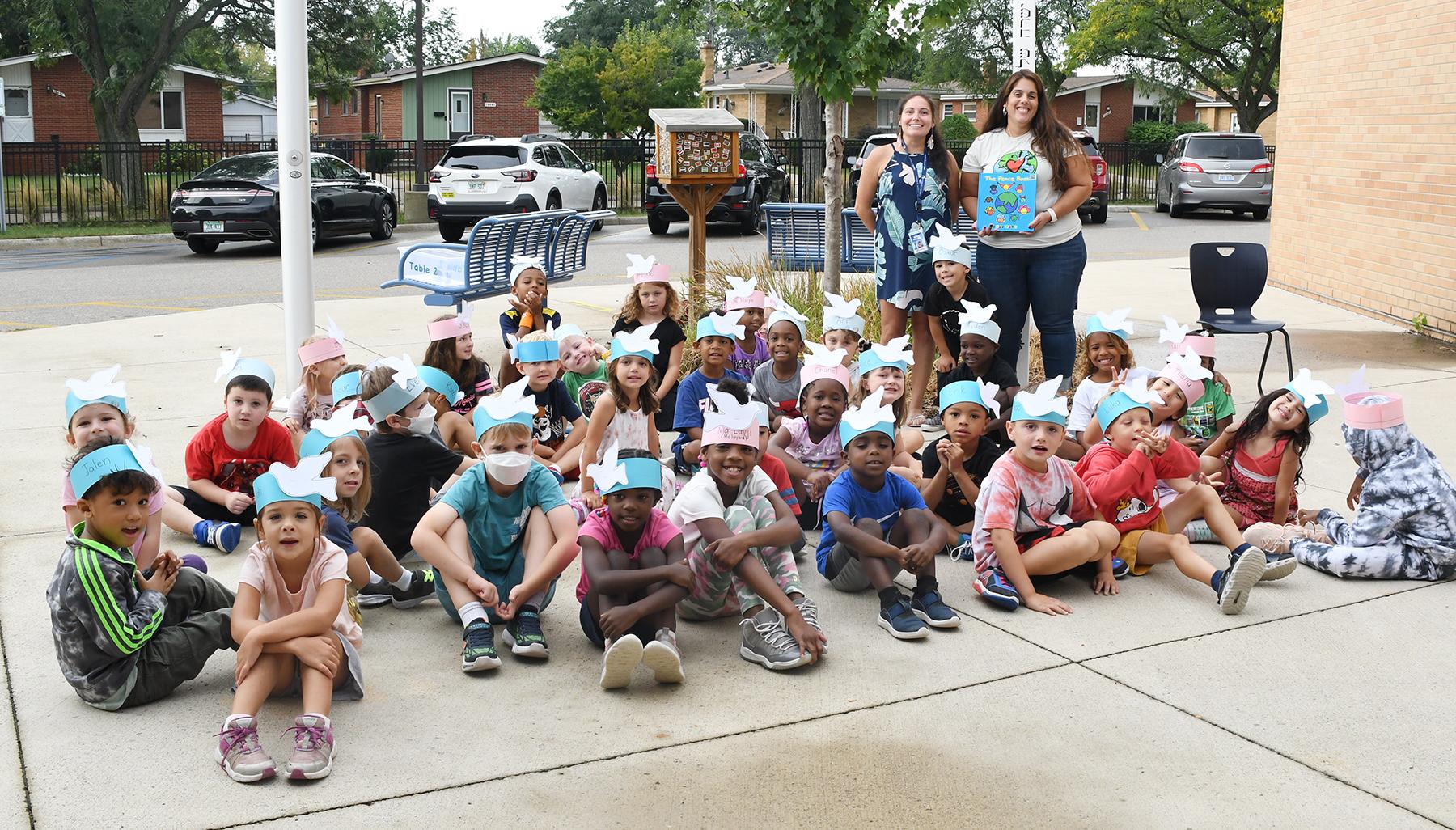 Angell – Wednesday, May 10, 2023
Burton – Friday, May 5, 2023
Norup International – Tuesday, May 16, 2023
Pattengill – Wednesday, May 10, 2023
Rogers – Tuesday, May 16, 2023
Watch this video welcoming you to the Berkley Schools from Superintendent Scott Francis and learn more about the enrollment process.
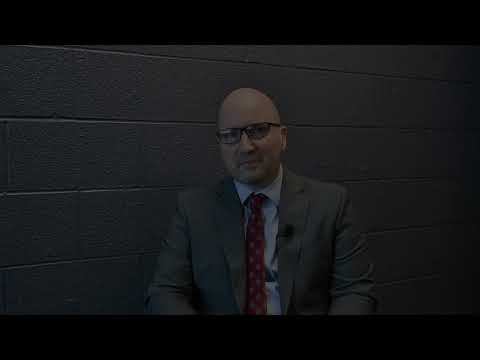 Questions?
Thank you for attending!
Don’t forget to sign in and let us know what your preference is for next year.
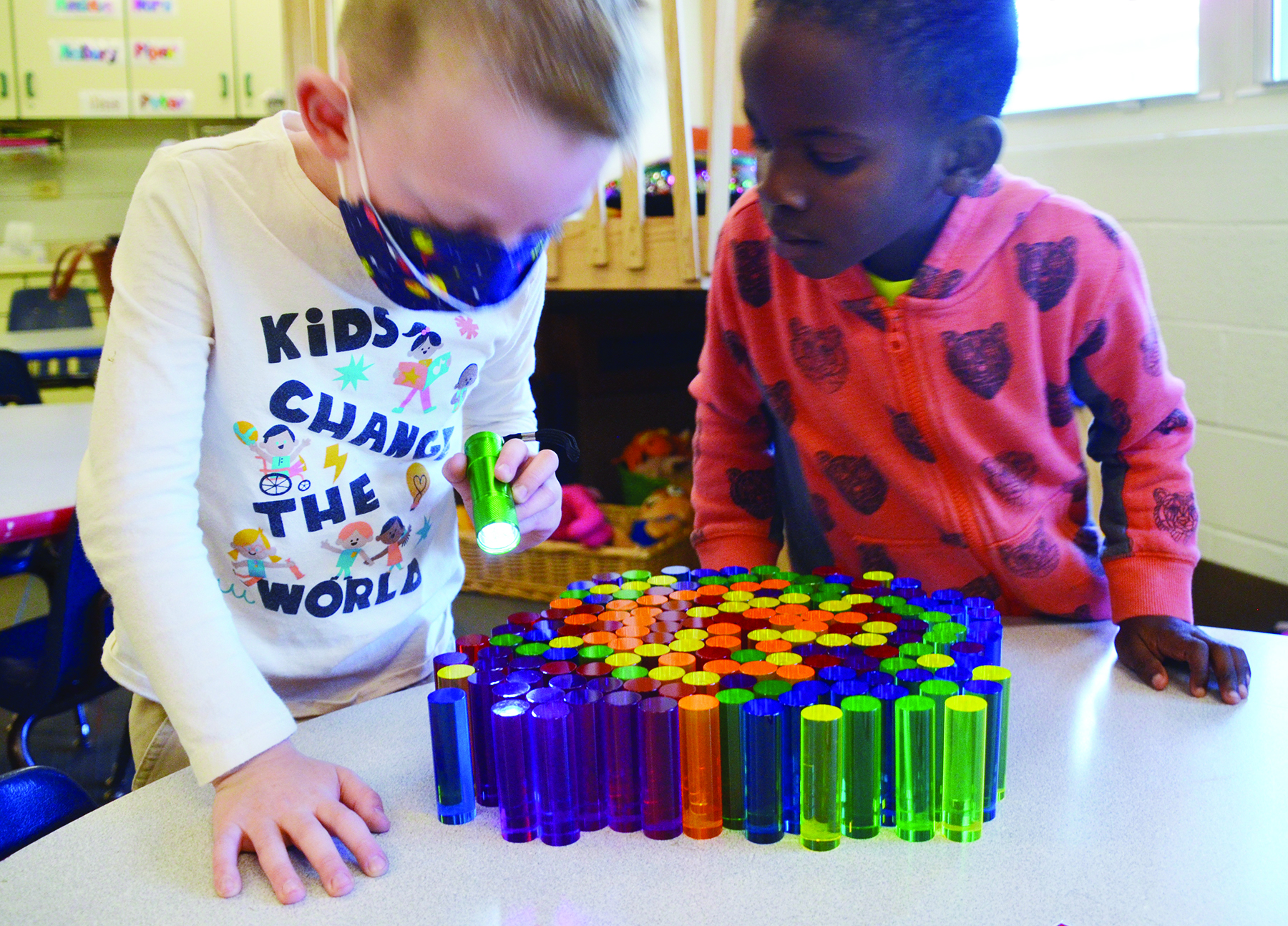 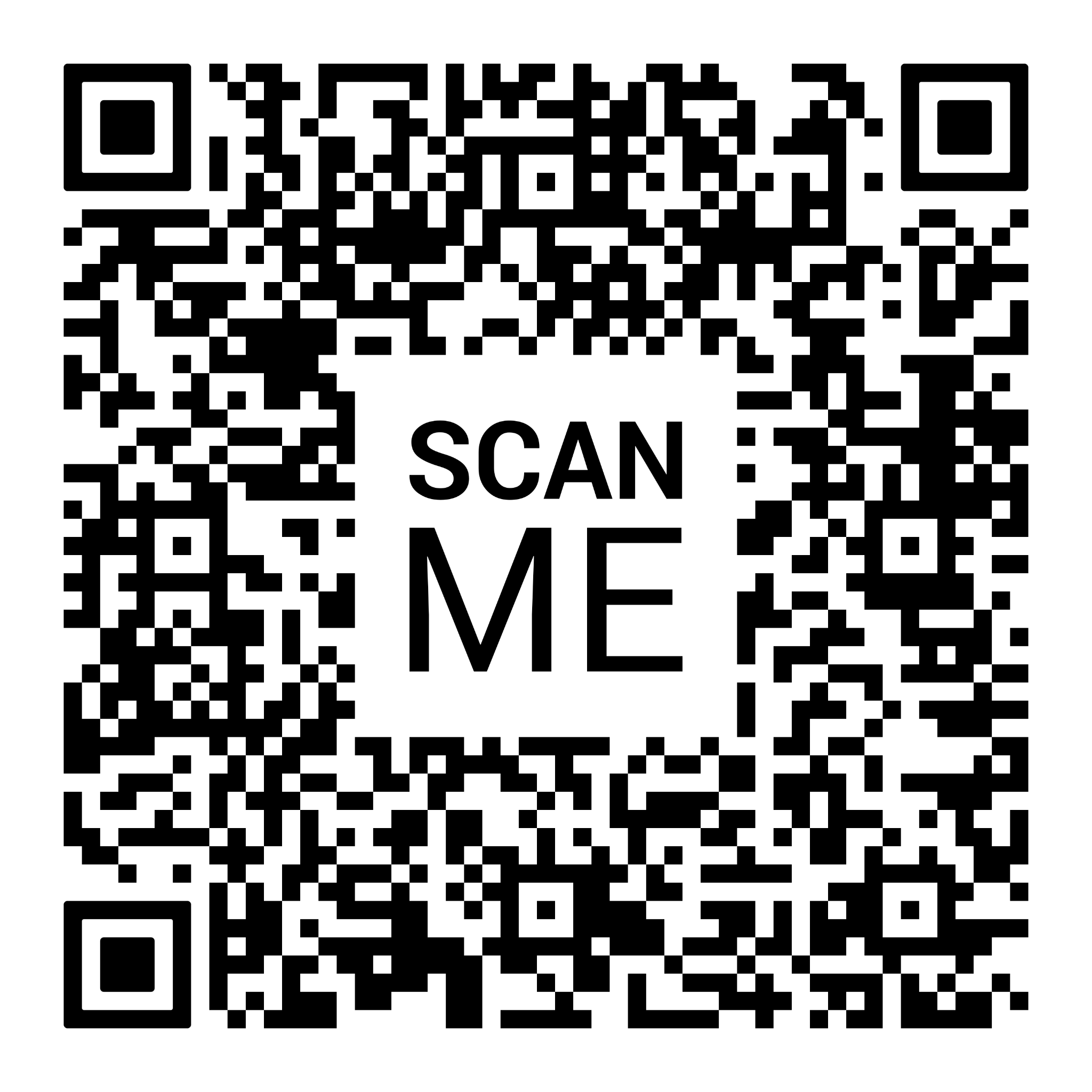